gi¸o ¸n lµm quen v¨n häc
Đề tài : Thơ “Yêu mẹ”
 Chủ đề : Mẹ và những người thân                   yêu của bé
       Đối tượng: Nhà trẻ 24 – 36 tháng tuổi
         Người thực hiện: Đỗ Thị Chăm
         Trường Mầm non Văn An
1
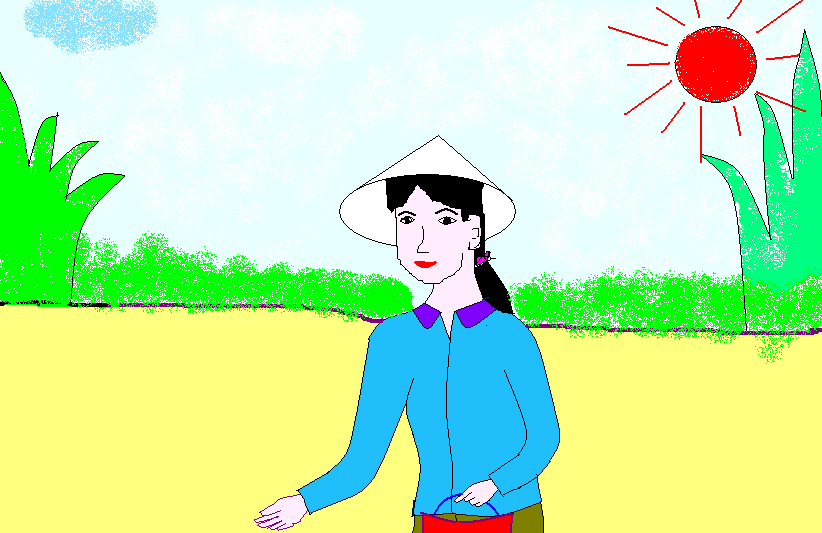 Yªu mÑ
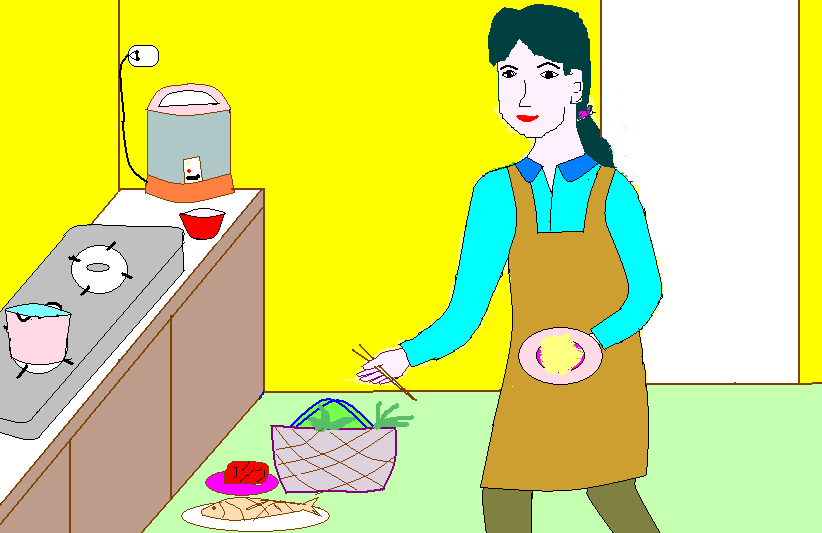 Yªu mÑ
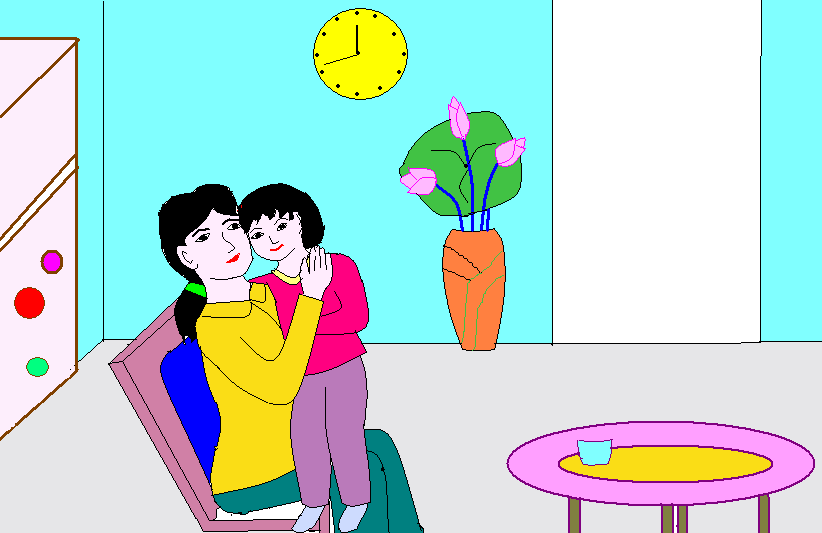 Yªu mÑ